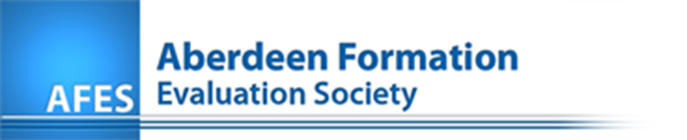 AFES Meeting: April 2015
Station Hotel, Guild Street
Wednesday 1st April 2015, 6.00 PM for 6.30pm
Reservoir Fluid Geodynamics
Oliver C. Mullins
Schlumberger
Abstract:
There is a large gap today in the modeling of reservoir fluids which are, after all, the focal point of the upstream oil industry. Petroleum system modeling provides the timing, type and volume of fluids entering the reservoir (among other things). However, there is almost no modeling of fluid geodynamics once the fluids are in the reservoirs. This gap can exceed a duration of 100 million years, and fluid processes with dramatic impact on production can take place. Modeling of reservoir fluids is then reinitiated (after the gap) with production simulation where incomplete thermodynamics are used coupled with presumptions of fluid equilibrium, which is often in gross error. The origin of this modeling gap exists because 1) the thermodynamic processes of asphaltenes were unknown, yet are of paramount importance, 2) the chemistry and physics of in-reservoir fluid processes were largely unknown with very limited existing data, and 3) the broad charter to resolve this issue was unaddressed.
Schlumberger technologists have launched a new technical discipline “Reservoir Fluid Geodynamics” that provides the 1st-principles description of the dynamics of reservoir fluids in geologic time. In addition, extensive data acquisition via downhole fluid analysis (DFA) has enabled elucidation of many different dynamic processes of reservoir fluids in various reservoir case studies. In addition, a long standing puzzle is now largely resolved; why asphaltene/tar deposition is upstructure in some reservoirs and at the oil-water contact in other reservoirs. Viscosity gradients especially in heavy oil are treated from a thermodynamic perspective. Biodegradation is treated and shown in one case to be ongoing for 50 million years yielding large gradients. 
Reservoir fluid geodynamics is a rapidly evolving discipline and is an essential component of optimization of production.

Biography: Dr. Oliver C. Mullins is a Science Advisor to executive management in Schlumberger. He is the primary originator of Downhole Fluid Analysis (DFA) for formation evaluation. His current interests involve use of DFA and asphaltenes science for reservoir evaluation. He has won several awards including the SPE Distinguished Membership Award and the SPWLA Distinguished Technical Achievement Award. He authored the book The Physics of Reservoir Fluids; Discovery through Downhole Fluid Analysis, which won two Awards of Excellence. He has been Distinguished Lecturer 4 times for SPWLA and SPE. Dr. Mullins also leads an active research group in petroleum science and has coedited 3 books and coauthored 12 chapters on asphaltenes and related topics which helped lead to the Yen-Mullins model of asphaltenes. This model enabled Mullins and coworkers to develop the industry’s first equation of state for asphaltene gradients in reservoirs. He has coauthored several hundred publications let alone Editor of Pertrophysics. He has coinvented 94 allowed US patents. Fellow of two professional societies and is Adjunct Professor of Petroleum Engineering at Texas A&M University.
Aberdeen Formation Evaluation Society is a registered Scottish Charity. Charity number SC039526.